Презентация:«Воспитание интереса к социальной действительности у детей с ЗПР»Подготовила: учитель-дефектолог Е. Г. Доронинаструктурное подразделение «Детский сад №18 комбинированного вида» МБДОУ «Детский сад «Радуга» комбинированного вида» Рузаевского муниципального района
Социализация – это процесс, который сопровождает человека всю жизнь и начинается практически с рождения. Человек, как социальная единица, усваивает нормы и образцы поведения, принятые в том обществе, в котором он живёт, учится взаимодействию, умению строить отношения сначала в семье, в узком круге близких родственников, потом в коллективе сверстников, далее – в более масштабных социумах.
Особенности социальной сферы у детей с ЗПР
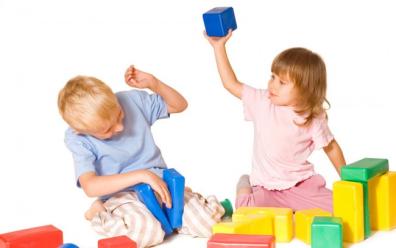 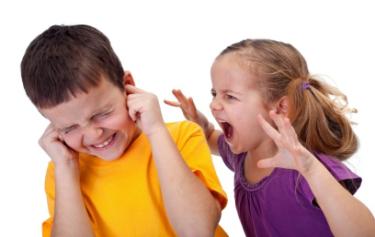 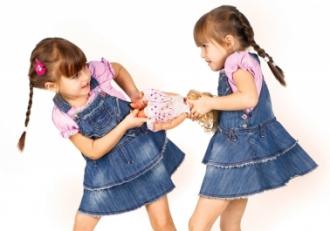 У детей с ЗПР  значительно ослаблены «социальные возможности личности», низкая потребность в общении, сочетающаяся с дезадаптивными формами взаимодействия — отчуждением, избеганием или конфликтом (В. В. Ковалев, И. А. Коробейников, К. С. Лебединская, В. И. Лубовский, Л. М. Шипицина и др.).  Педагоги обращают внимание на то, что самая трудная педагогическая проблема в работе с этими детьми — их социализация. Ребенок с ЗПР с трудом выделяет сверстника в качестве объекта для взаимодействия, длительное время усваивает правила поведения, не проявляет инициативы в организации взаимодействия с окружающими людьми
Основная цель социализации детей с зпр дошкольного возраста – овладение навыками коммуникации и обеспечение оптимального вхождения детей с ЗПР в общественную жизнь.
Задачи социализации:· формирование у ребёнка представлений о самом себе и элементарных навыков для выстраивания адекватной системы положительных личностных оценок и позитивного отношения к себе;· формирование навыков самообслуживания;· формирование умения сотрудничать с взрослыми и сверстниками;· адекватно воспринимать окружающие предметы и явления положительно относиться к ним.· формирование предпосылок и основ экологического мироощущения, нравственного отношения к позитивным национальным традициям и общечеловеческим ценностям;· формирование умений использовать вербальные средства общения в условиях их адекватного сочетания с невербальными средствами в контексте различных видов детской деятельности и в свободномобщении.
Работа по освоению первоначальных представлений социального характера и развитию коммуникативных навыков осуществляется по нескольким направлениям:· в повседневной жизни путем привлечения внимания детей друг к другу, оказания взаимопомощи, участия в коллективных мероприятиях;· в процессе специальных игр и упражнений, направленных на развитие представлений о себе, окружающих взрослых и сверстниках;· в процессе обучения сюжетно-ролевым и театрализованным играм-драматизациям, где воссоздаются социальные отношения между участниками, позволяющие осознанно приобщаться к элементарным общепринятым нормам и правилам взаимоотношений;· в процессе хозяйственно-бытового труда и в различных видах деятельности.Работа по формированию социально-коммуникативных умений должна быть повседневной и органично включаться во все виды деятельности: быт, игру, обучение.
Компоненты социализации:- коммуникативный – овладение языком и речью;- познавательный – освоение определенного круга знаний об окружающей действительности;-поведенческий  – усвоение индивидуумом модели поведения;- ценностный компонент – отношение индивидуума к ценностям общества
Средства приобщения детей с ЗПР к социальной действительности- социальная действительность;-предметы рукотворного мира, игрушки;- игры на развитие э/л контакта со взрослыми и детьми- художественная литература;- сюжетно-ролевая игра;- дидактические игры;
Занятия-путешествия как средство приобщения к социальной действительности
Цель занятий-путешествий — усилить впечатление, придать познавательному содержанию чуть-чуть сказочную необычность, обратить внимание детей на то, что находится рядом, но не замечается ими. Занятия-путешествия обостряют внимание, наблюдательность, осмысление игровых задач, облегчают преодоление трудностей и достижение успеха. Занятия-путешествия  вызывают интерес и активное участие в развитии сюжета игры, обогащение игровых действий, стремление овладеть правилами игры и получить результат: решить задачу, что-то узнать, чему-то научиться. Роль педагога в игре сложна, требует знаний, готовности ответить на вопросы детей, играя с ними, вести процесс обучения незаметно. Занятие-путешествие даёт возможность объединить разные виды деятельности: познавательную, игровую, поисковую, трудовую, художественную, спортивную, деятельность общения и т.д. Занятие-путешествие – комплексная форма организации деятельности детей, так как решает целый ряд педагогических задач: образовательных, воспитательных, общеразвивающих. Она может познакомить детей друг с другом, с разнообразными видами деятельности или с формами подведения итогов чего-либо (проверить знания, умения, навыки …).